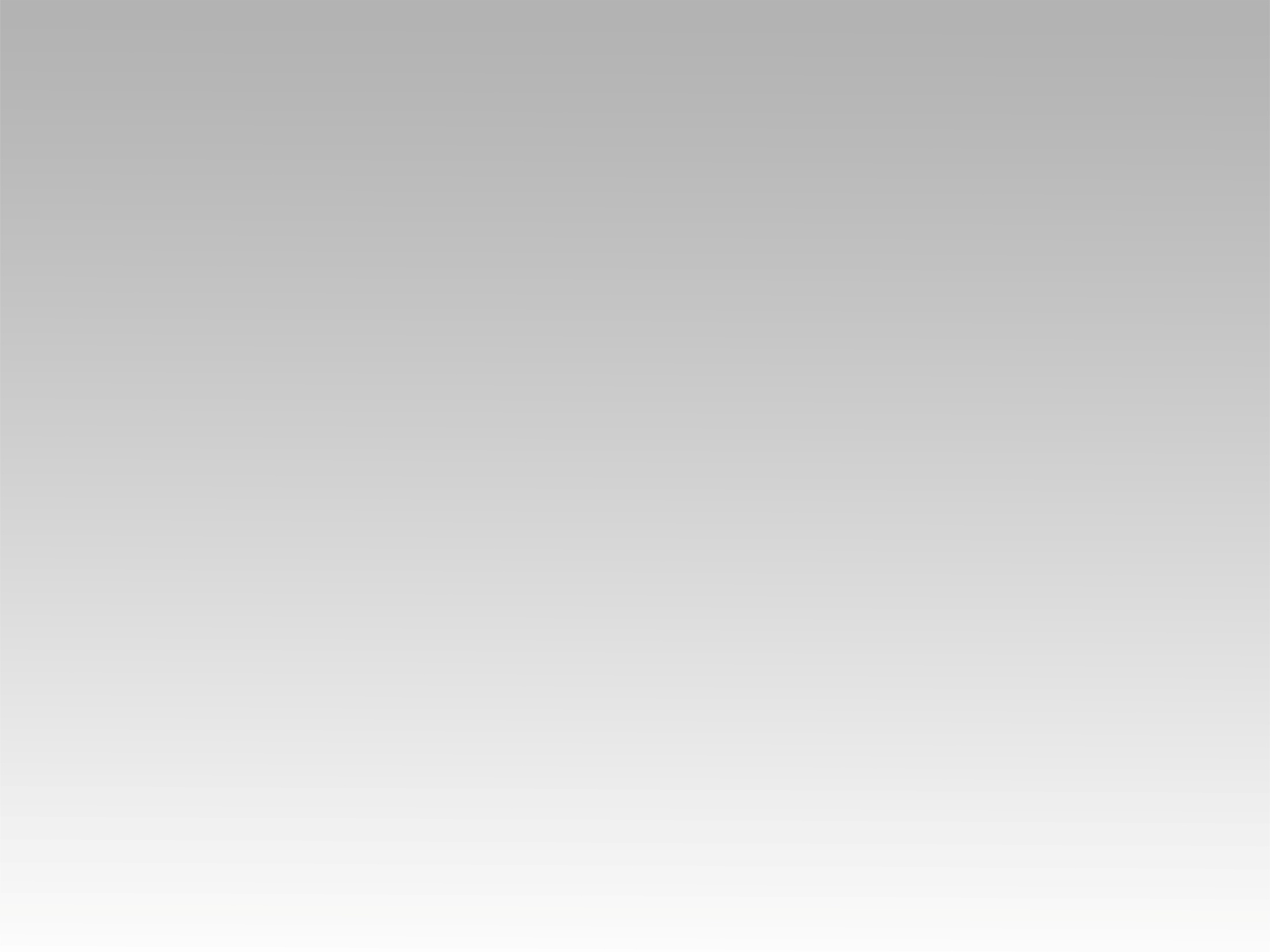 تـرنيــمة
سيب المشغولة وارميها علي
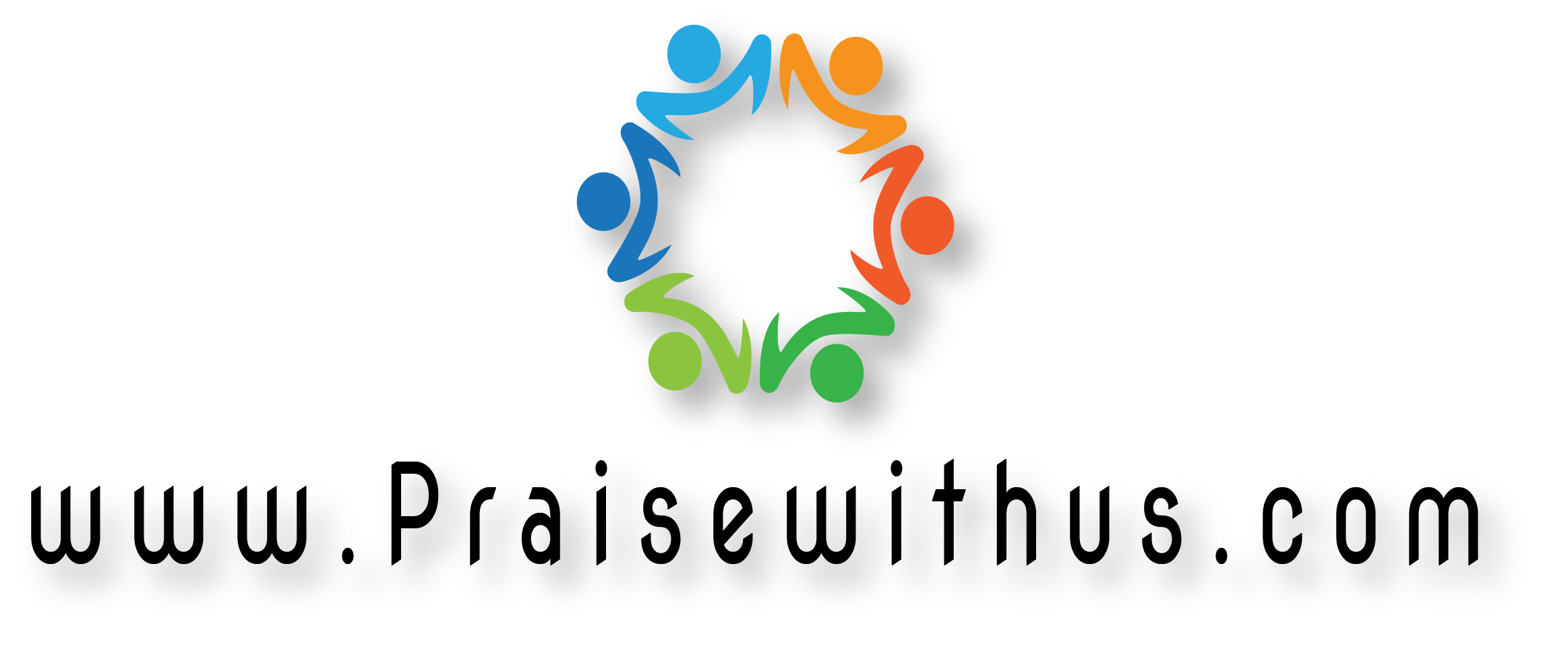 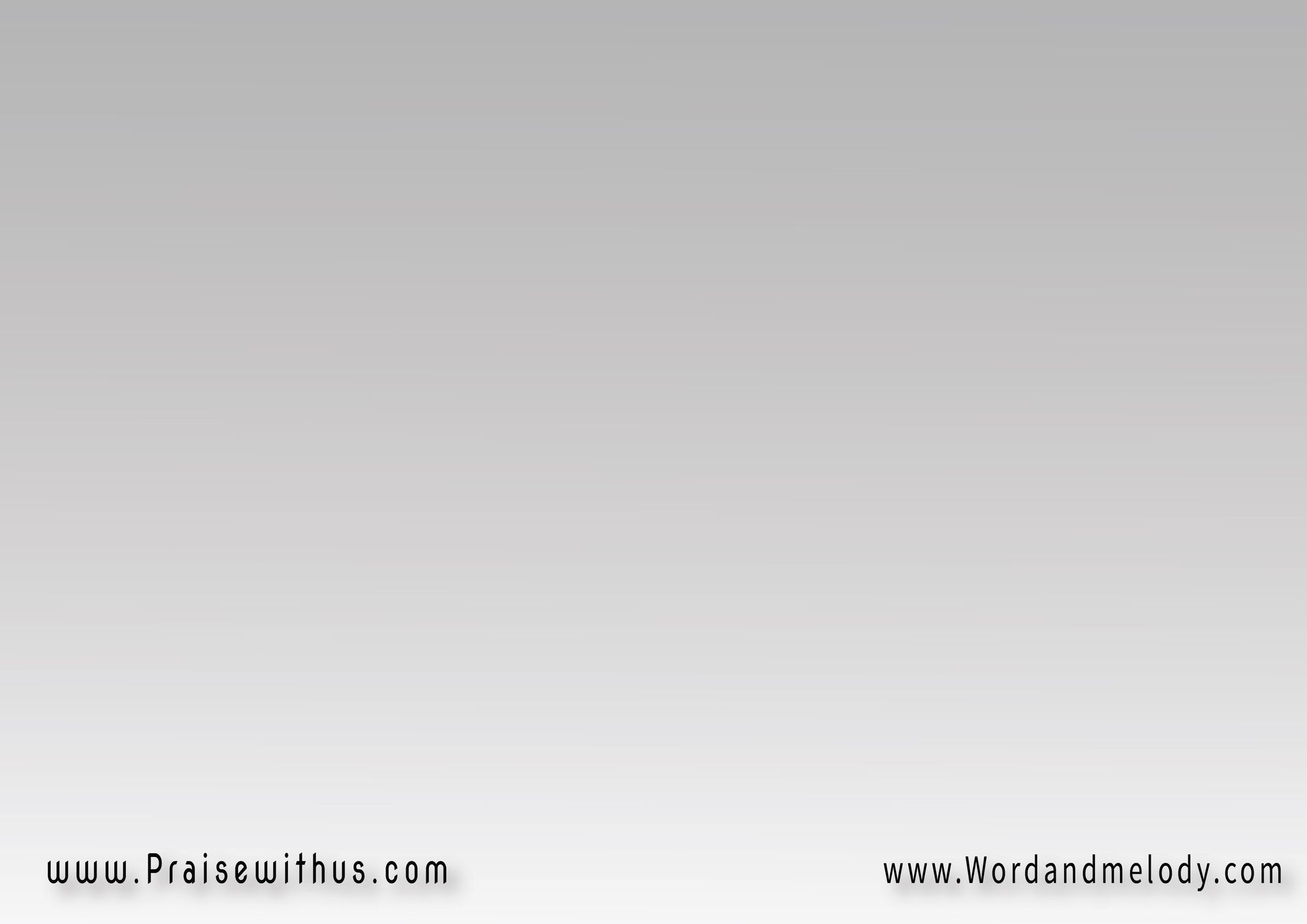 القرار:سيب المشغوليــة   وارميهــا عَلَيَّمادام خدت العطيَّة   اِحذر مِن الخطيَّة

seeb el mashgholia   wermiha aalayyamadam khadt el aatia   ehthar men el khatia



Cast all your burdens on Me and beware of sin.
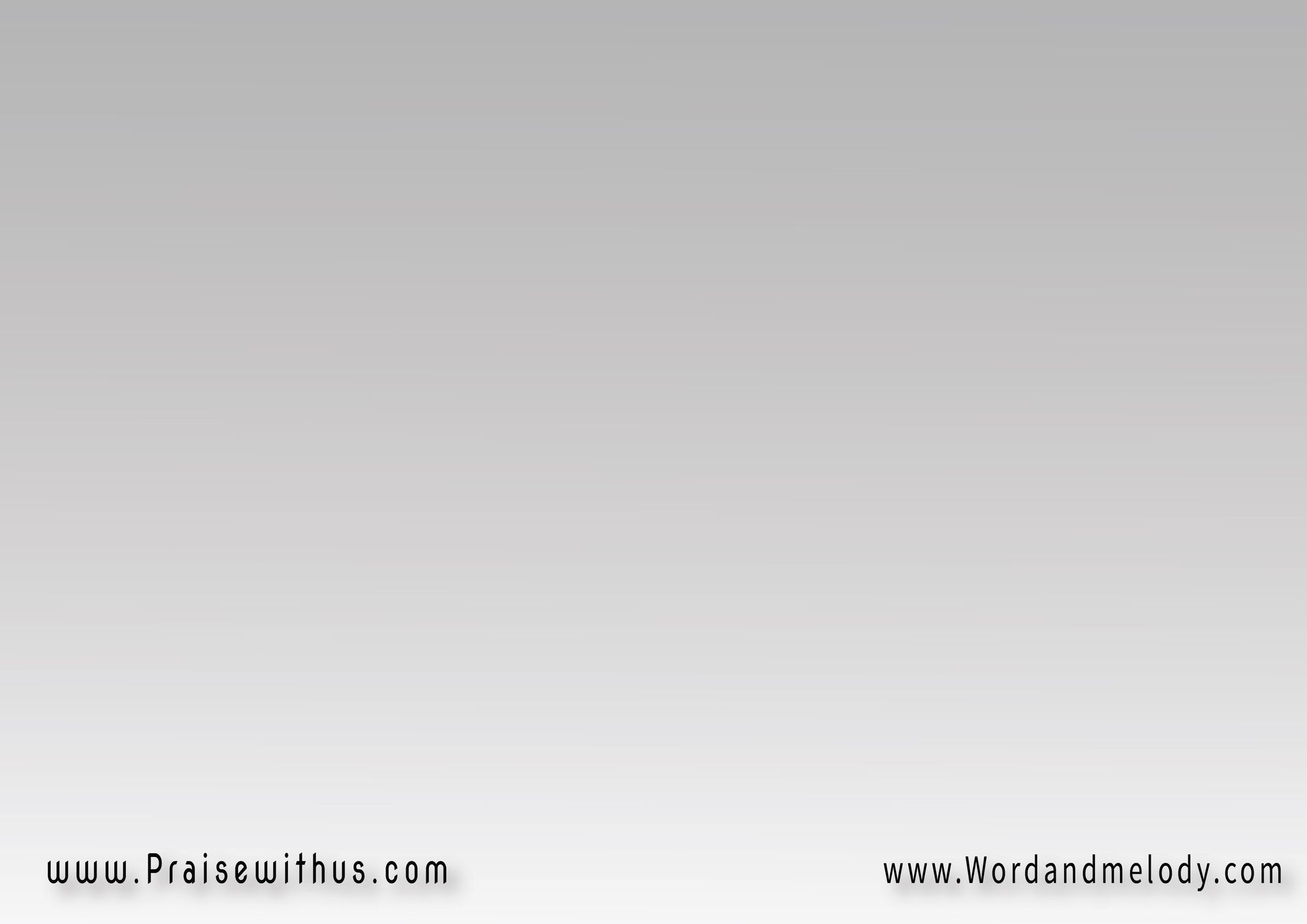 1- 
ليتك تباركنـي   وتوسع تخومـــيولتحفظني يا رَبِّي   من الشَّرِّ لا يُتعِبُنـي

laytaka tobarekoni   wa towaseao tokhomiwal tahfazni ya rabbi   mena  el sharri la yotaeboni


Oh that thou wouldest bless me indeed, and enlarge 
my coast, and that thine hand might be with me, and 
that thou wouldest keep me from evil, that it may not
 grieve me!  1 Cron 4: 10
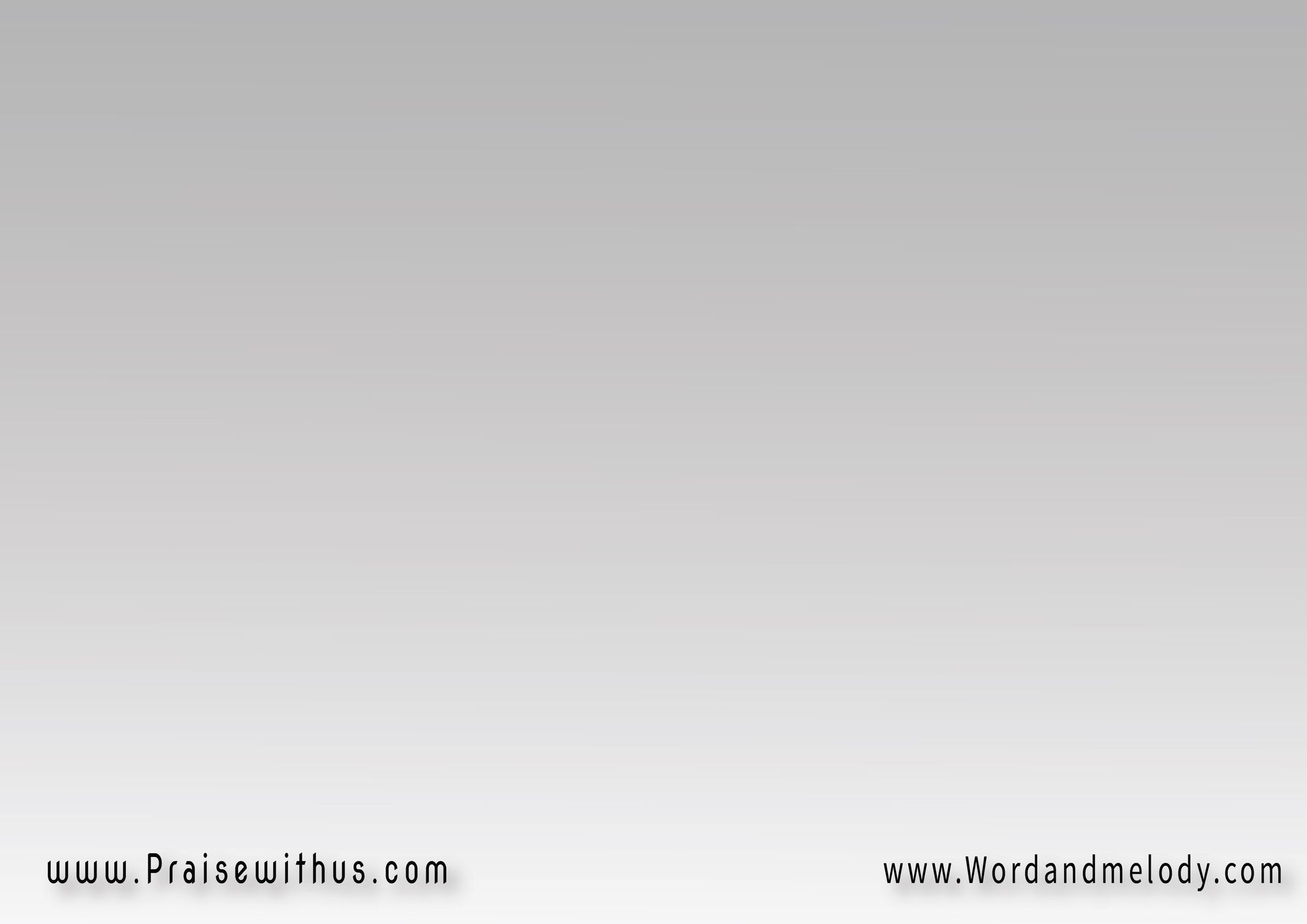 القرار:سيب المشغوليــة   وارميهــا عَلَيَّمادام خدت العطيَّة   اِحذر مِن الخطيَّة

seeb el mashgholia   wermiha aalayyamadam khadt el aatia   ehthar men el khatia



Cast all your burdens on Me and beware of sin.
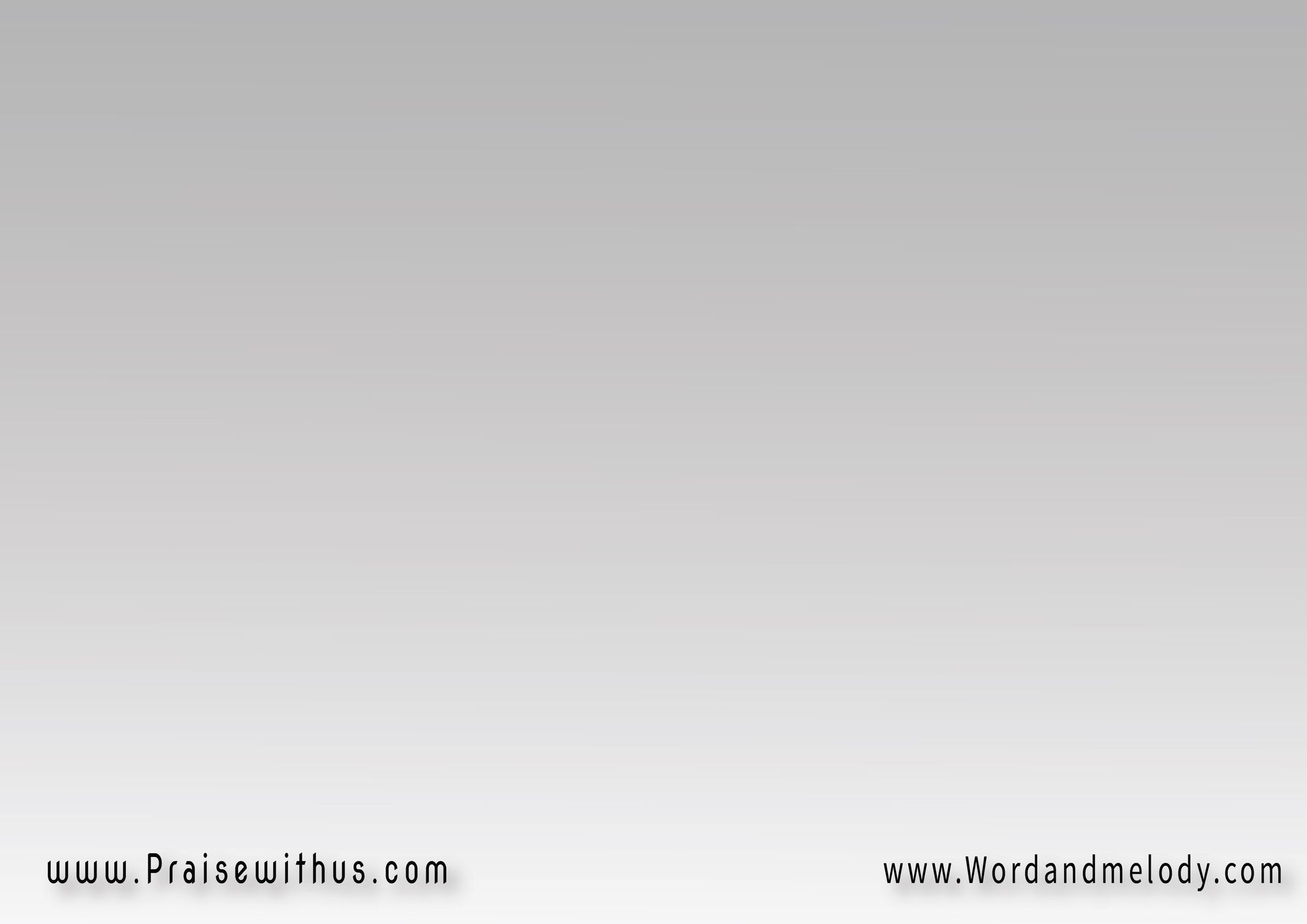 2- 
يتألم لآلامــــي  ويُشاركني ظروفيوفي سَاعة الخطر يجي وينزع خوفي
yet allam le alaami   we yesharekni zorofiwefi saat el khatar   yeji we yenzaa khofi

He suffers with me and shares me my fears.
 During dangers, He removes my fear.
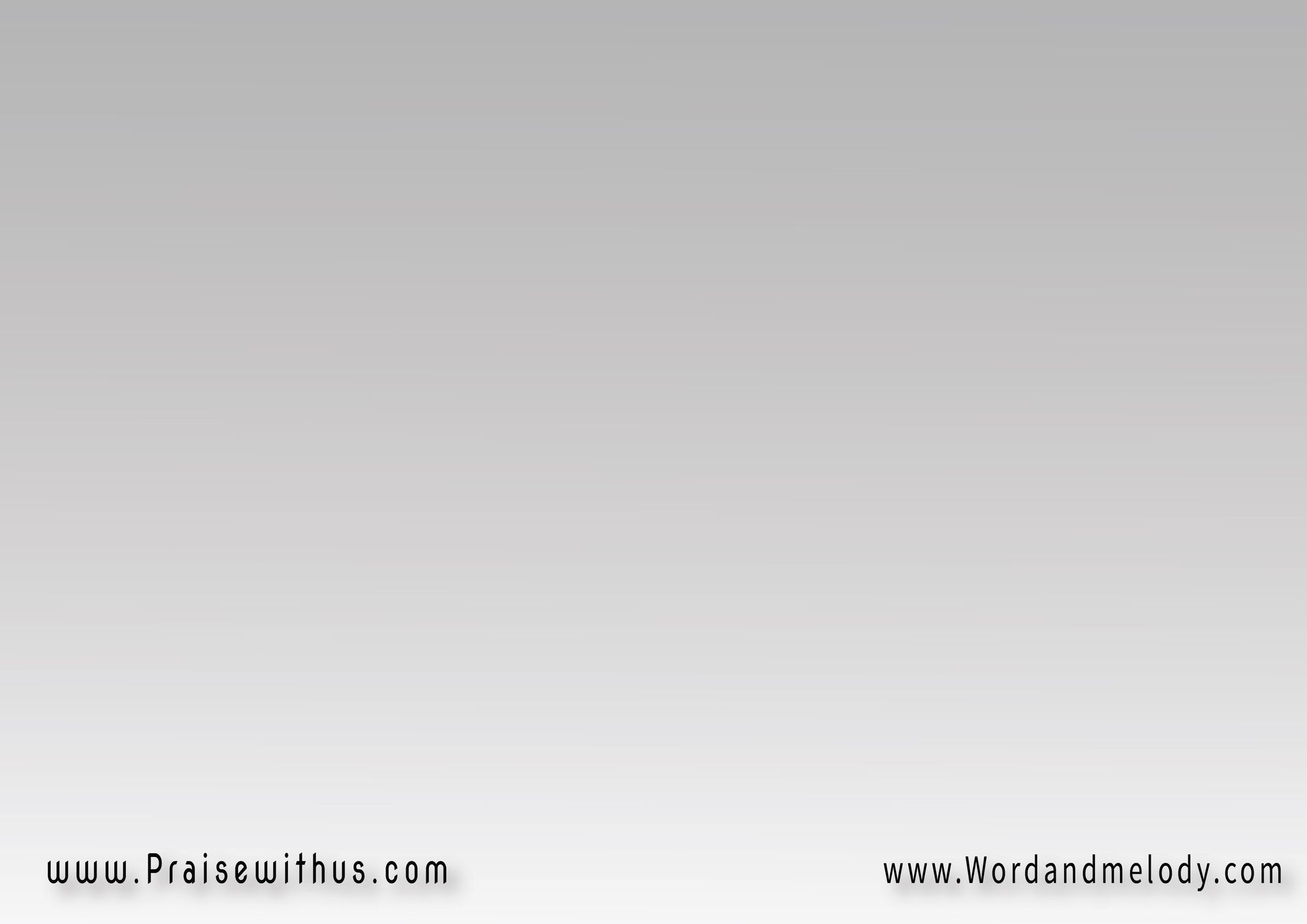 القرار:سيب المشغوليــة   وارميهــا عَلَيَّمادام خدت العطيَّة   اِحذر مِن الخطيَّة

seeb el mashgholia   wermiha aalayyamadam khadt el aatia   ehthar men el khatia



Cast all your burdens on Me and beware of sin.
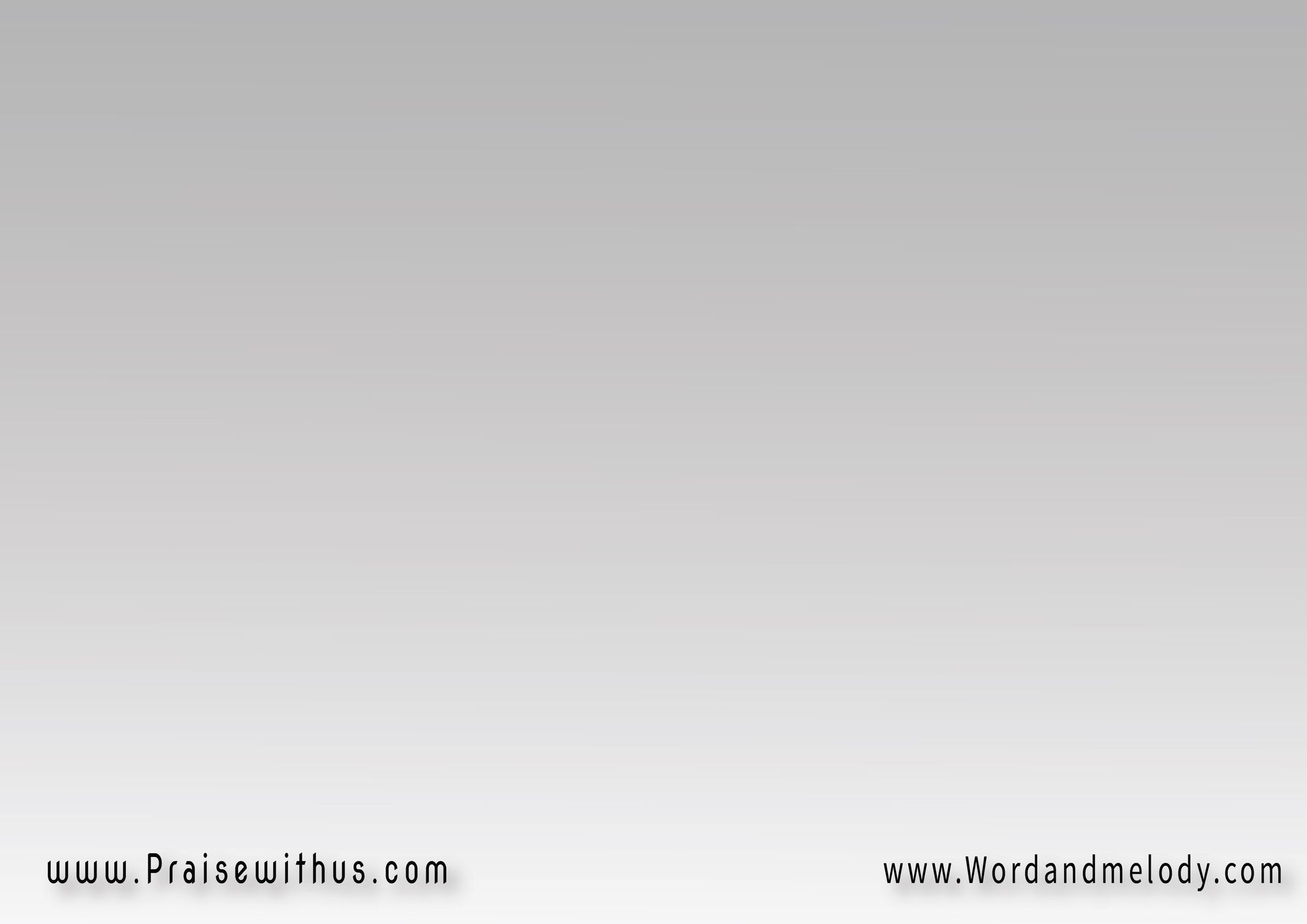 3- 
سريع الإجابة  لو تِعظَم الحاجةصلِّي له بلجَاجَة  سلِّم له القضيَّــة
sareea el ejaba   lao teazam elhajaSallilo bel ajaja   sallemlo el aDia


He answers promptly especially when there is a great
 need. Pray continuously and depend on him.
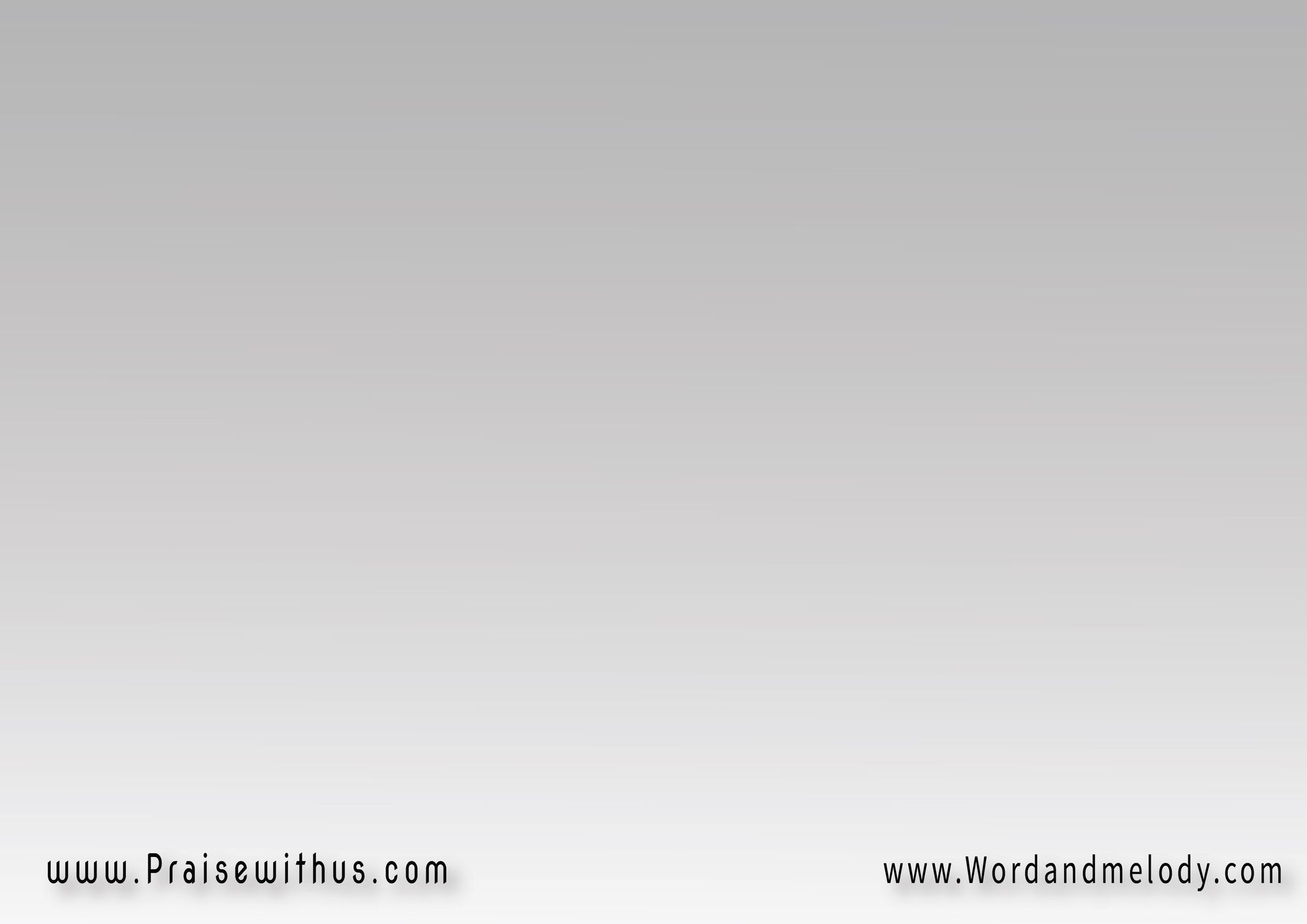 القرار:سيب المشغوليــة   وارميهــا عَلَيَّمادام خدت العطيَّة   اِحذر مِن الخطيَّة

seeb el mashgholia   wermiha aalayyamadam khadt el aatia   ehthar men el khatia



Cast all your burdens on Me and beware of sin.
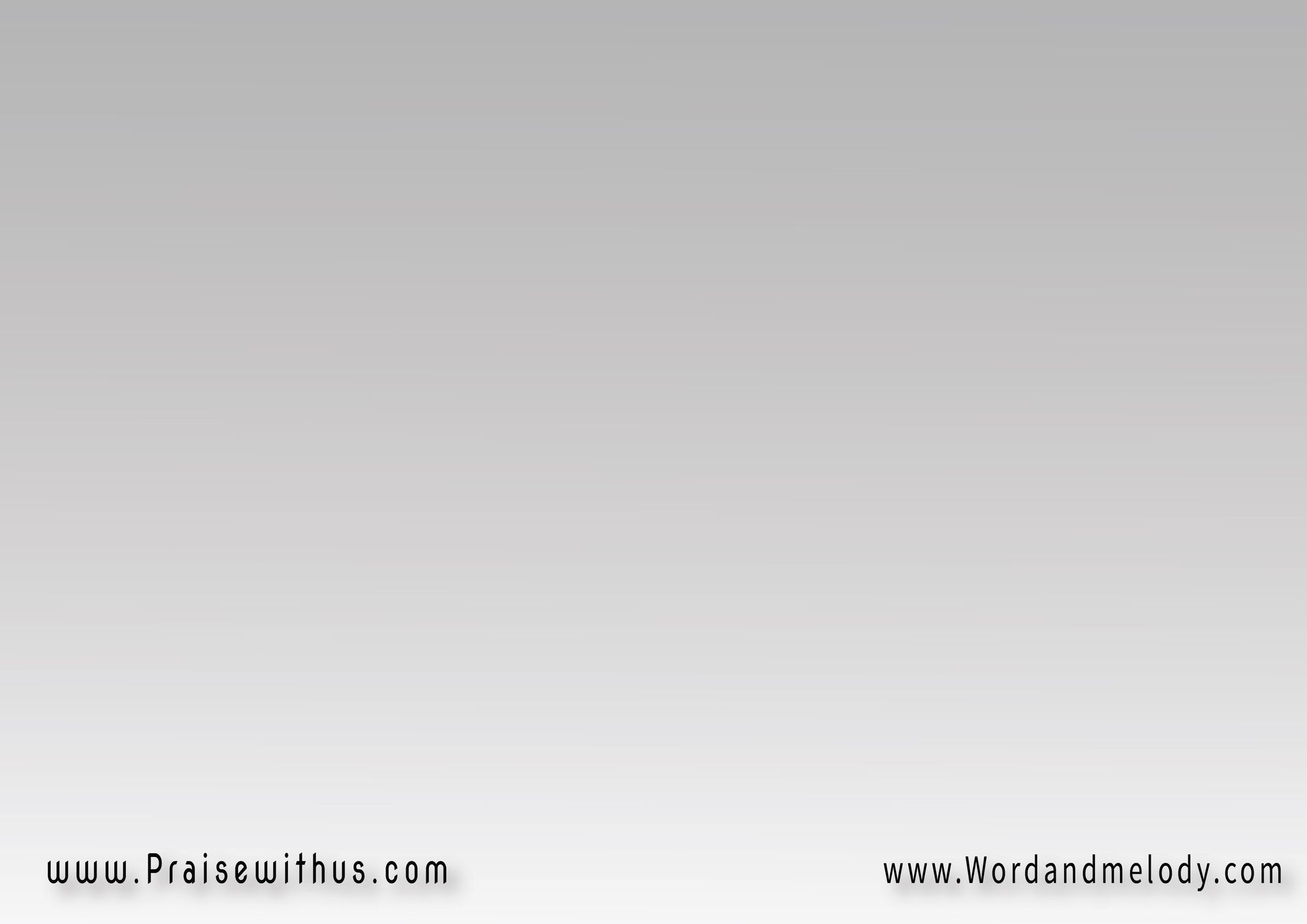 4- 
شماله تحت رأسي   يمينه تعانقنــيدا من يوم خلاصي   وخيره ملازمني
shemalo taht raasi   yameeno toaaneqnida men yom khalaSi   we khero mlazemni

His left hand is under my head and He 
caresses me with the right. He supplies 
me since I was saved.
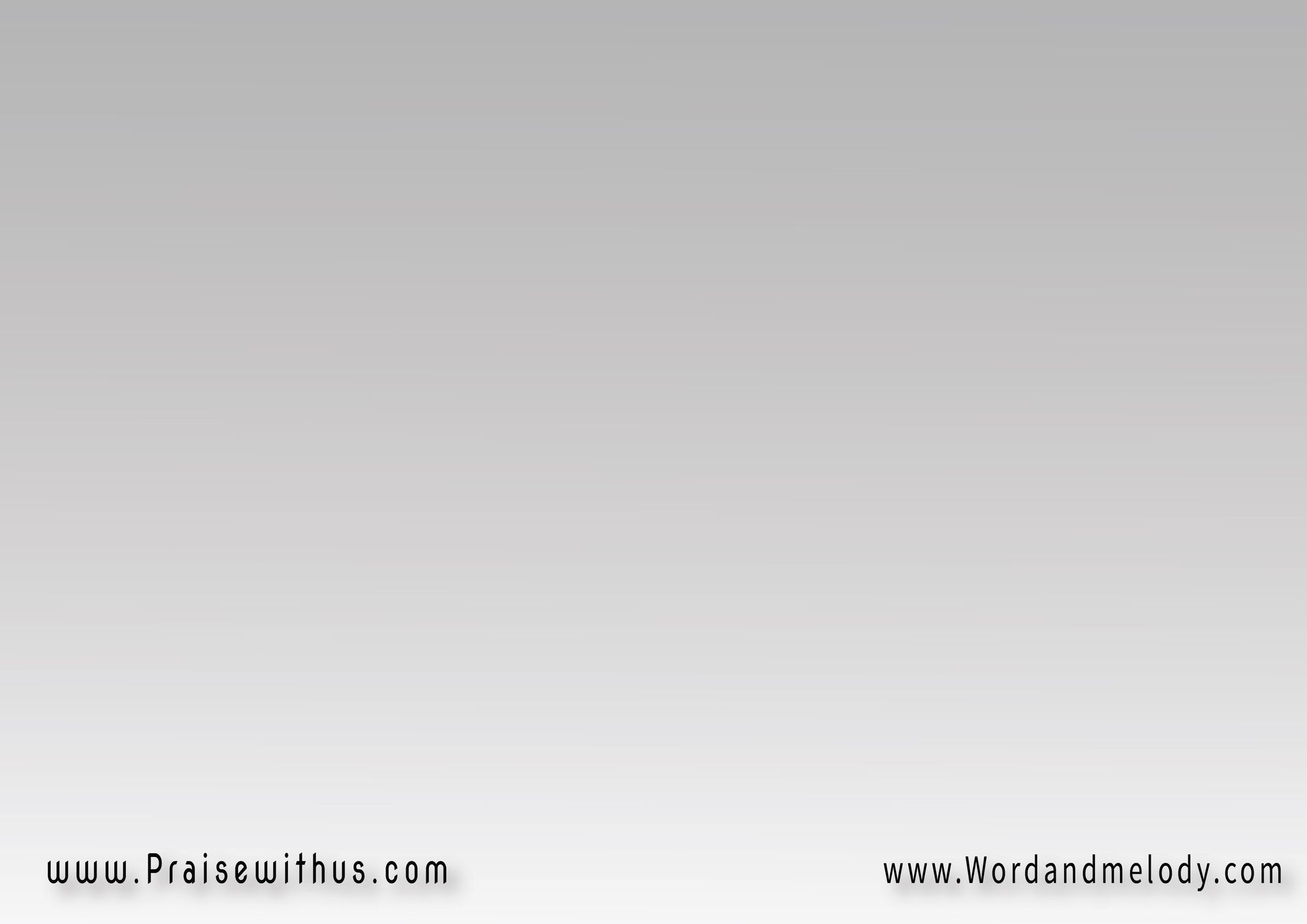 القرار:سيب المشغوليــة   وارميهــا عَلَيَّمادام خدت العطيَّة   اِحذر مِن الخطيَّة

seeb el mashgholia   wermiha aalayyamadam khadt el aatia   ehthar men el khatia



Cast all your burdens on Me and beware of sin.
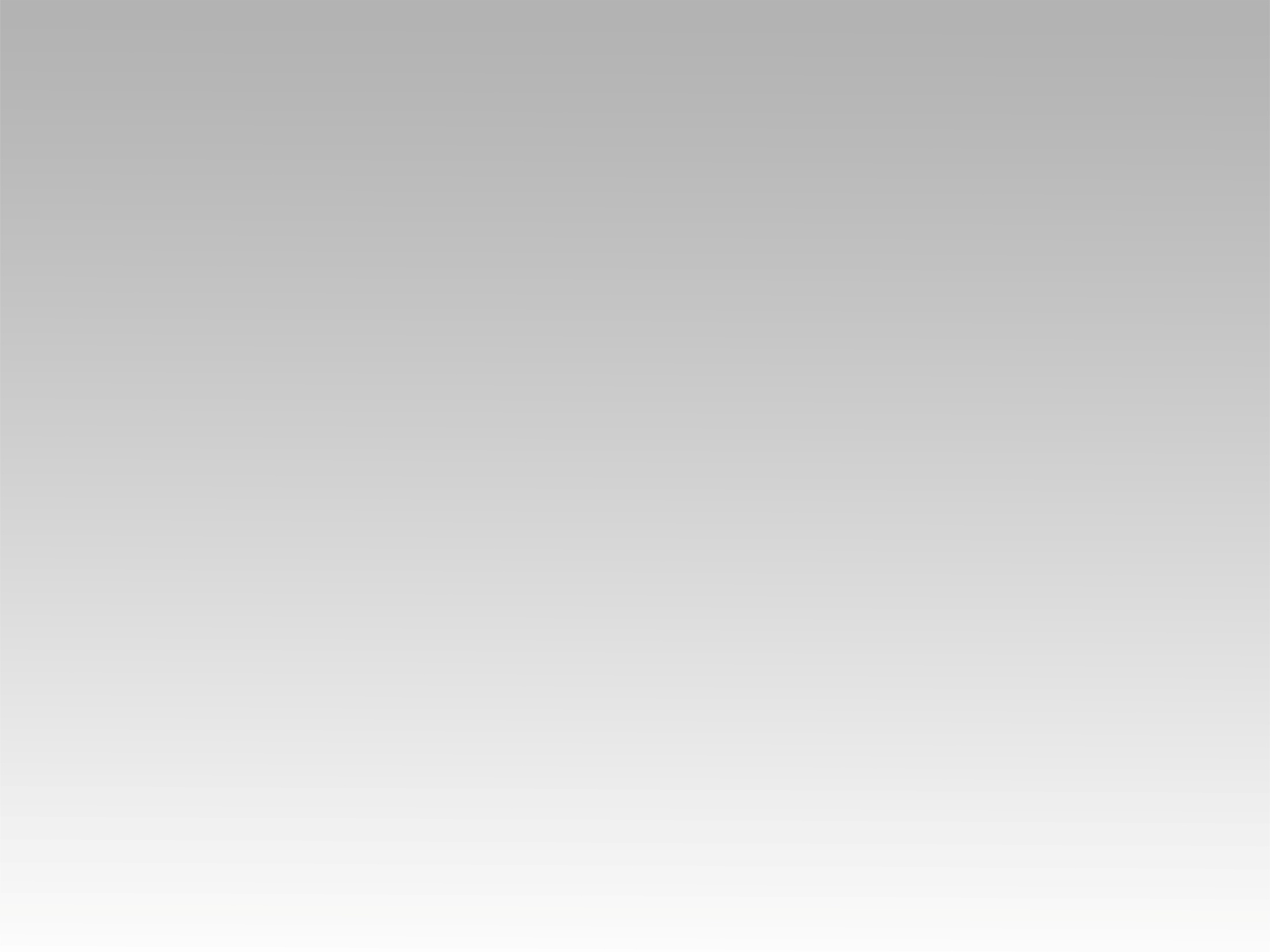 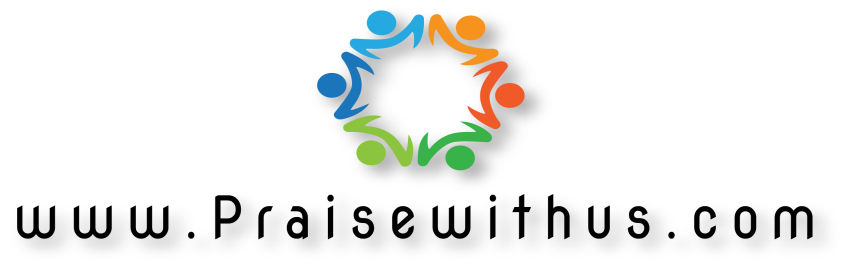